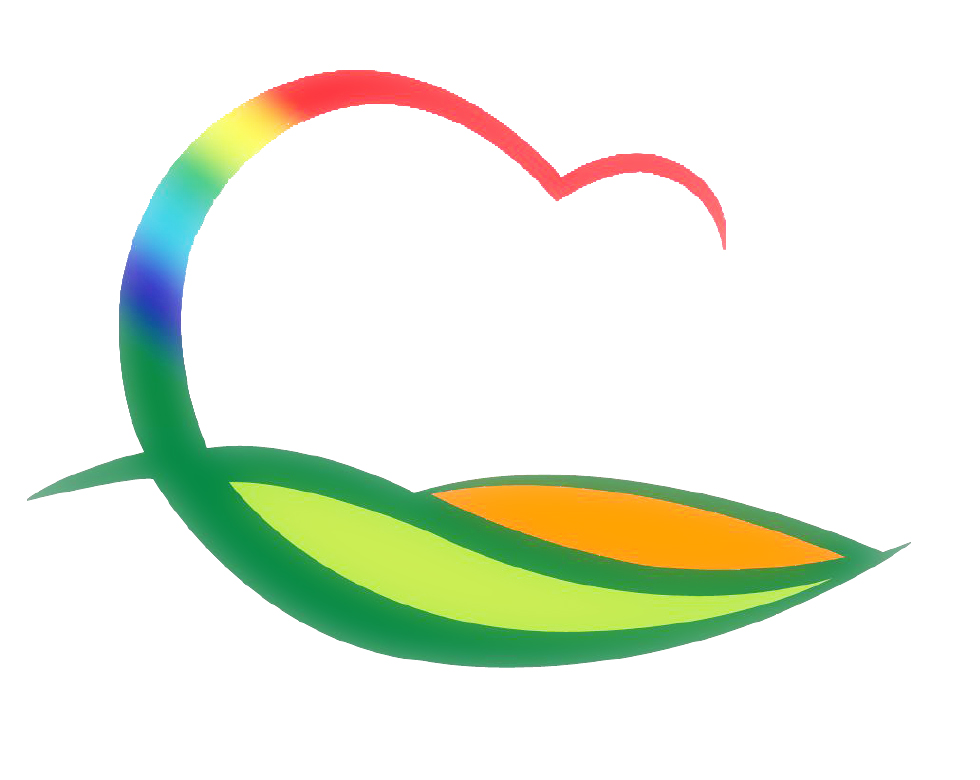 기획감사관
4-1. 제297회 영동군의회 제2차 정례회
11. 26.(금) ~ 12. 3.(금) / 의회 본회의장 
안 건 : 2021년도 주요업무 추진실적 보고 및 일반안건

  4-2. 11월 「찾아가는 무료 법률상담실」운영
11. 29.(월) 11:00 ~ 12:00 / 심천면사무소 회의실
상 담 관 : 박정훈 고문변호사
상담내용 : 생활법률 및 각종 쟁송사건 관련 법률상담
4-3. 제2차 권익위원회 전국협의회 참석
12. 1.(수) 14시 / 정부세종청사 / 육근택 고충처리위원장, 감사팀장
의장선출, 우수 운영사례 발표, 위원회 발전방안 토론 등
4-4. 4단계 지역균형발전사업 추진상황 보고회
12. 3.(금) 14:00 / 도청 대회의실 / 기획감사관 외 4
초강천 빙벽장 관광명소화, 일라이트 고순도가공센터 
       사업안 및 추진상황 보고(도지사 주재)